SETT
Leah Strauss Amanda Levin
CASE STUDY
Penny is a 7 year old girl in an inclusive 1st grade classroom. She has an IEP for a developmental delay. In the classroom, she is easily distracted by classmates and has trouble putting her thoughts on paper. She is able to signal for help when she is confused. She does not have a strong vocabulary background and does not talk often. When the teacher assigns her seat, she is able to complete her work, slowly but surely. She has trouble holding a pencil properly and struggles with comprehension skills. She currently uses pencil grips to help her hold her pencil properly and improve her barely legible handwriting. Special Education Services are provided in the general education classroom five times a week for 30 minutes each day. She also receives Occupational Therapy Services three times a week for 30 minutes. She plays well with peers in her classroom. She has a strong math background and enjoys helping in the classroom. She is motivated to do assignments but struggles with starting. She also sits near the teacher’s desk, which is towards the front of the classroom in order to help minimize distractions. She wears glasses all the time and is a more visual learner.
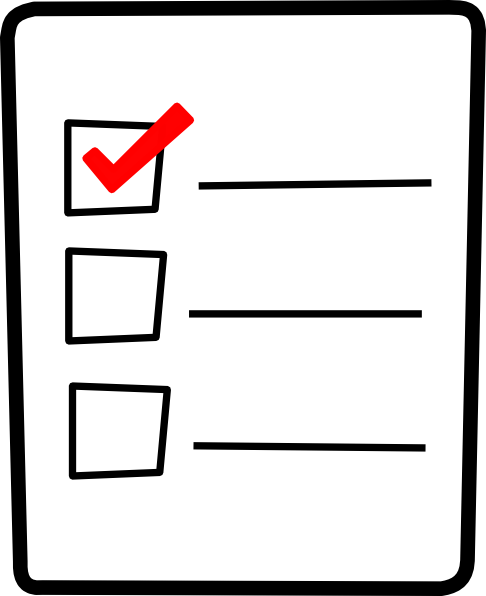 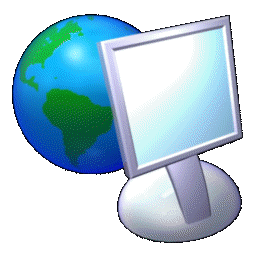 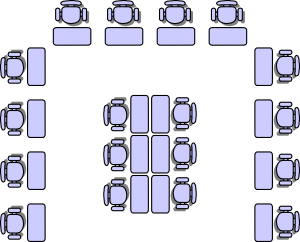 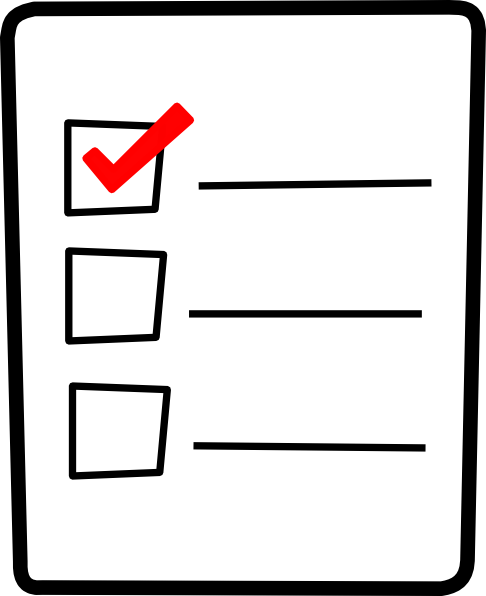 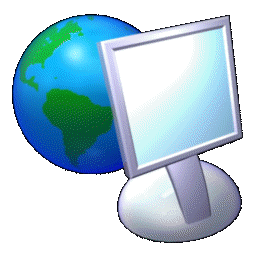 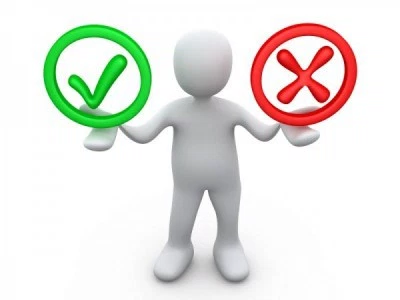 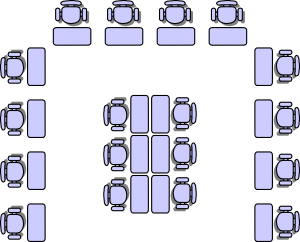 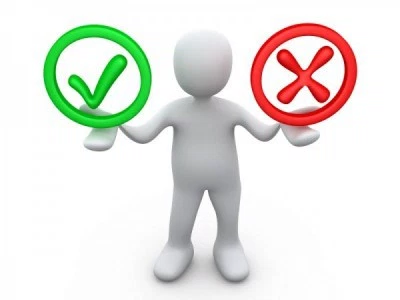 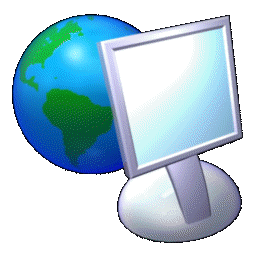 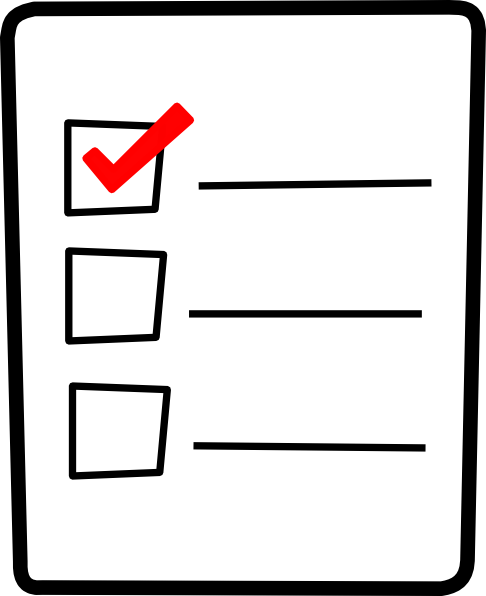 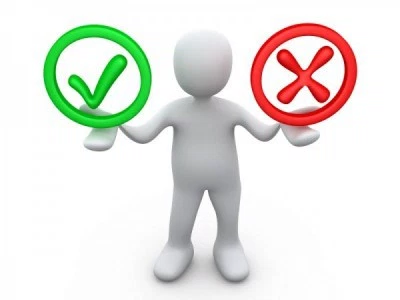 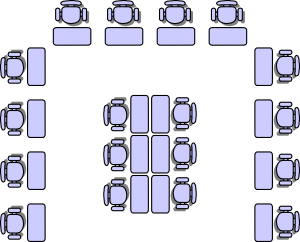 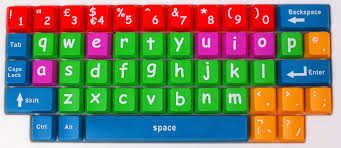 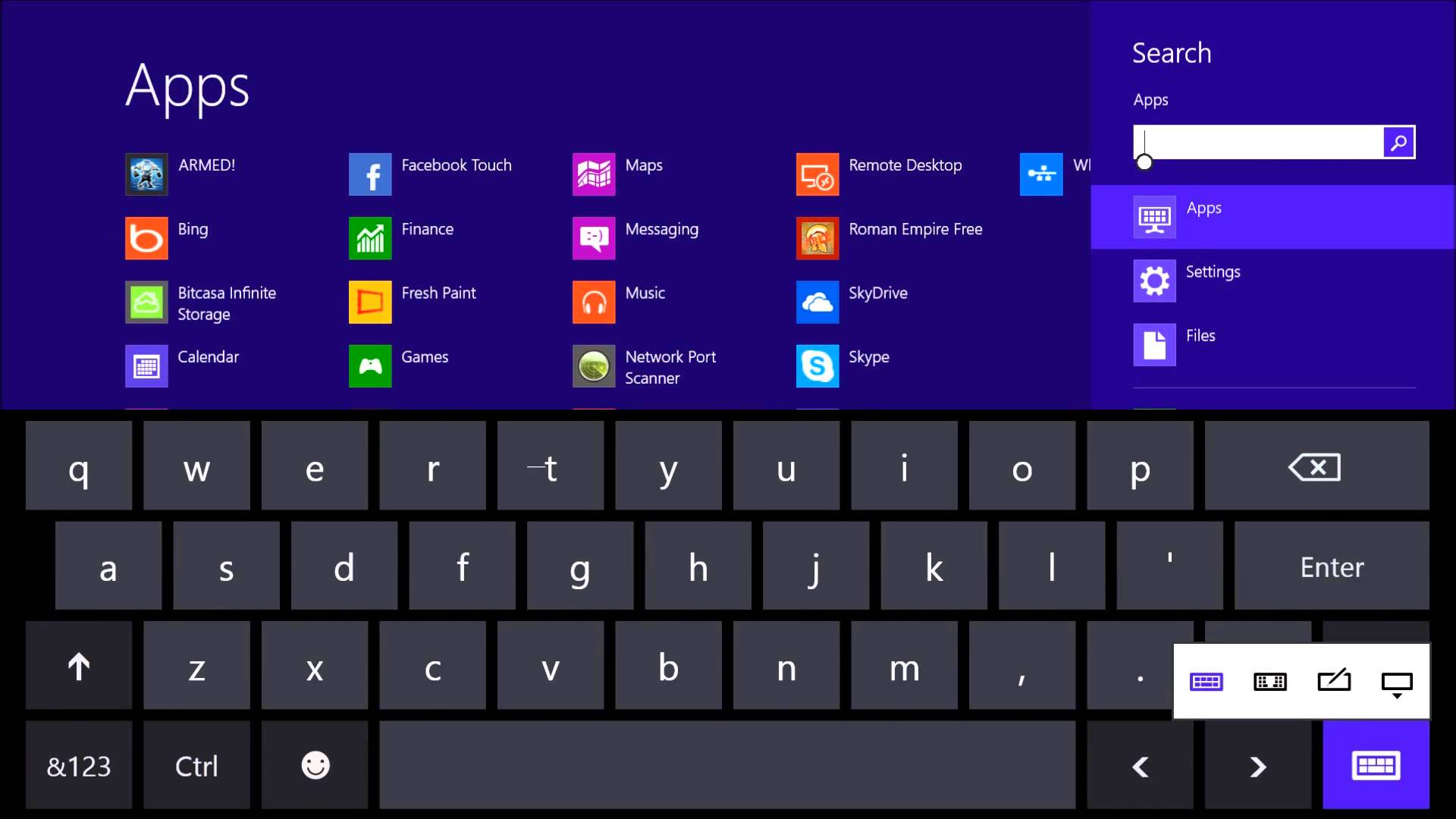 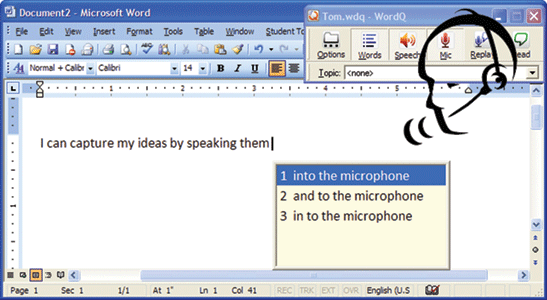 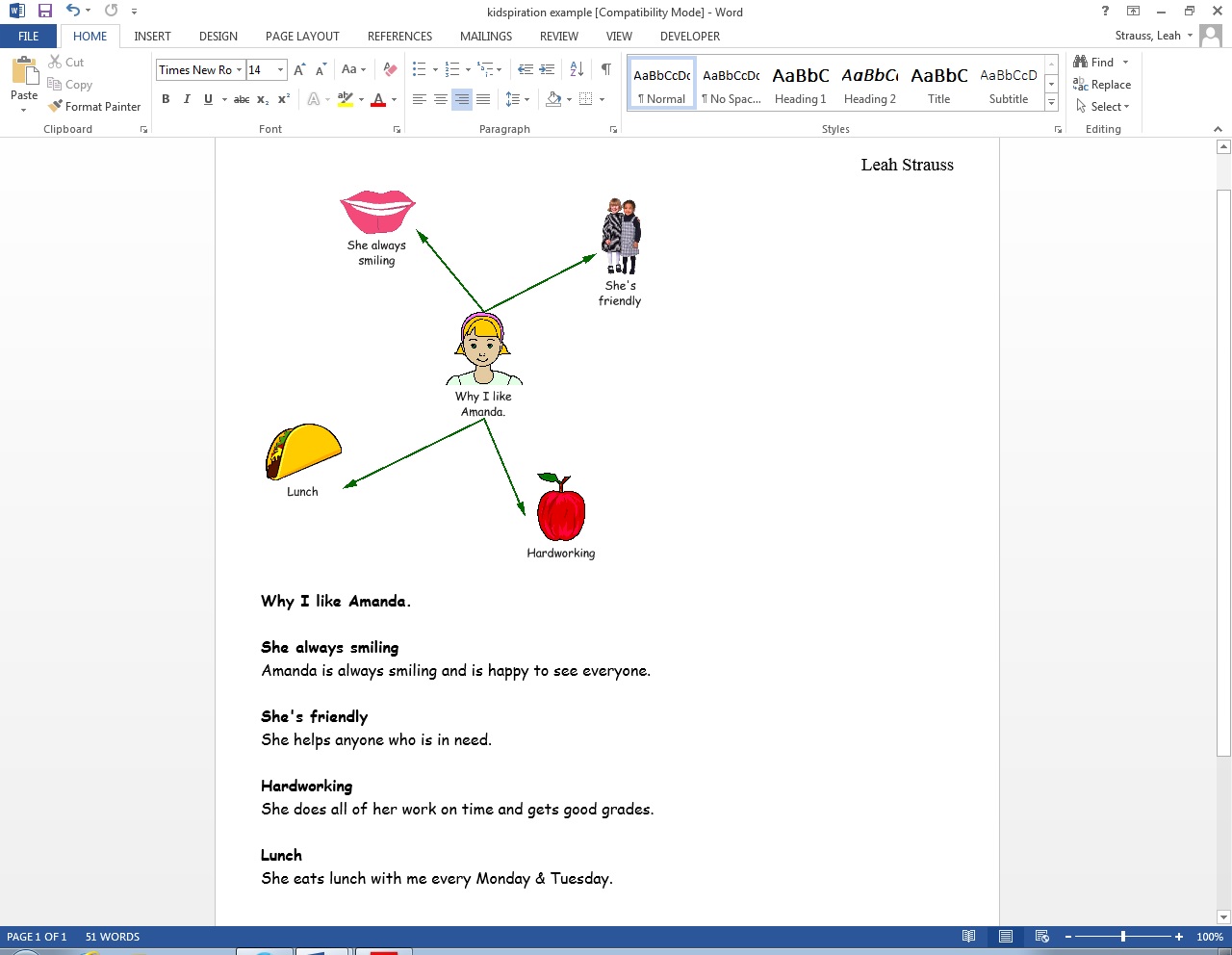